Numberless Word Problems
Compare - Larger Quantity Unknown Problems
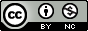 Brian Bushart | @bstockus
Notes
This problem set contains 10 numberless word problems organized around one CGI problem type.
There are sample discussion questions in the notes section on each slide.
The idea is that each slide of a problem will be revealed and discussed one at a time to scaffold students’ understanding of the situation and the question ultimately asked.
Feel free to change numbers in the problems.
1
A toad ate some dragonflies. A snake ate more dragonflies than the toad.
[Speaker Notes: What are you picturing in your mind when you read this sentence?
How many dragonflies are you picturing each animal ate?
Could they have eaten the same number of dragonflies? How do you know?]
1
A toad ate 4 dragonflies. A snake ate more dragonflies than the toad.
[Speaker Notes: What changed? What did we learn from this new information?
If the toad ate 4 dragonflies, how many dragonflies could the snake have eaten? How do you know?]
1
A toad ate 4 dragonflies. A snake ate 3 more dragonflies than the toad.
[Speaker Notes: What changed? What did we learn from this new information?
Does this new information mean that the snake ate 3 dragonflies? Why or why not?
What question could we ask about this situation?]
1
A toad ate 4 dragonflies. A snake ate 3 more dragonflies than the toad. How many dragonflies did the snake eat?
[Speaker Notes: What is this question asking us?
How can we use objects or a picture to help us understand the relationships in the problem?
How can we use numbers and symbols to represent the relationships in the problem?]
2
James has some fish in his aquarium. Sara has more fish in her aquarium than James.
[Speaker Notes: What are you picturing in your mind when you read this sentence?
How many fish are you picturing in each animal aquarium?
Could both aquariums have the same number of fish? How do you know?]
2
James has 8 fish in his aquarium. Sara has more fish in her aquarium than James.
[Speaker Notes: What changed? What did we learn from this new information?
If there are 8 fish in James’ aquarium, how many fish could be in Sara’s aquarium? How do you know?]
2
James has 8 fish in his aquarium. Sara has 5 more fish in her aquarium than James.
[Speaker Notes: What changed? What did we learn from this new information?
Does this new information mean that Sara has 5 fish in her aquarium? Why or why not?
What question could we ask about this situation?]
2
James has 8 fish in his aquarium. Sara has 5 more fish in her aquarium than James. How many fish does Sara have in her aquarium?
[Speaker Notes: What is this question asking us?
How can we use objects or a picture to help us understand the relationships in the problem?
How can we use numbers and symbols to represent the relationships in the problem?]
3
A crested penguin ate some fish. A king penguin ate more fish than the crested penguin.
[Speaker Notes: What are you picturing in your mind when you read this sentence?
How many fish are you picturing each penguin ate?
Could they have eaten the same number of fish? How do you know?]
3
A crested penguin ate 4 fish. A king penguin ate more fish than the crested penguin.
[Speaker Notes: What changed? What did we learn from this new information?
If the crested penguin ate 4 fish, how many fish could the king penguin have eaten? How do you know?]
3
A crested penguin ate 4 fish. A king penguin ate 6 more fish than the crested penguin.
[Speaker Notes: What changed? What did we learn from this new information?
Does this new information mean that the king penguin ate 6 fish? Why or why not?
What question could we ask about this situation?]
3
A crested penguin ate 4 fish. A king penguin ate 6 more fish than the crested penguin. How many fish did the king penguin eat?
[Speaker Notes: What is this question asking us?
How can we use objects or a picture to help us understand the relationships in the problem?
How can we use numbers and symbols to represent the relationships in the problem?]
4
The toy store has some small teddy bears. It has more large teddy bears than small ones.
[Speaker Notes: What are you picturing in your mind when you read this sentence?
Can you show me with your hands how big you think a small teddy bear is?
Can you show me with your hands how big you think a large teddy bear is?
Which type of teddy bear does the toy store have more of? How do you know?]
4
The toy store has 8 small teddy bears. It has more large teddy bears than small ones.
[Speaker Notes: What changed? What did we learn from this new information?
How many large teddy bears could there be at the store?
Could there be 7 large teddy bears at the store? 8? 9?]
4
The toy store has 8 small teddy bears. It has 10 more large teddy bears than small ones.
[Speaker Notes: What changed? What did we learn from this new information?
Is the number of large teddy bears less than 10, exactly 10, or more than 10? How do you know?
What question could we ask about this situation?]
4
The toy store has 8 small teddy bears. It has 10 more large teddy bears than small ones. How many large teddy bears does the toy store have?
[Speaker Notes: What is this question asking us?
How can we use objects or a picture to help us understand the relationships in the problem?
How can we use numbers and symbols to represent the relationships in the problem?]
5
There are some people in a car. There are more people on a bus than in the car.
[Speaker Notes: What are you picturing in your mind when you read this sentence?
Which vehicle has more people, the car or the bus?
How many people do you think could be in the car?
How many people do you think could be on the bus?]
5
There are some people in a car. There are 12 more people on a bus than in the car.
[Speaker Notes: What changed? What did we learn from this new information?
Do we know how many people are in the car?
Do we know how many people are on the bus?
What do we know for sure?]
5
There are 5 people in a car. There are 12 more people on a bus than in the car.
[Speaker Notes: What changed? What did we learn from this new information?
What do we know for sure?
Do we know how many people are in the car?
Do we know how many people are on the bus?
What question could we ask about this situation?]
5
There are 5 people in a car. There are 12 more people on a bus than in the car. How many people are on the bus?
[Speaker Notes: What is this question asking us?
How can we use objects or a picture to help us understand the relationships in the problem?
How can we use numbers and symbols to represent the relationships in the problem?]
6
Julia has some lemons. Bonita has more lemons than Julia.
[Speaker Notes: What are you picturing in your mind when you read this sentence?
Who has more lemons, Julie or Bonita?
How many lemons do you think Julie has?
How many lemons do you think Bonita has?
What do you think they are doing with the lemons?]
6
Julia has some lemons. Bonita has 9 more lemons than Julia.
[Speaker Notes: What changed? What did we learn from this new information?
Do we know how many lemons Julia has?
Do we know how many lemons Bonita has?
What do we know for sure?
How many lemons could Julie have? How do you know?]
6
Julia has 15 lemons. Bonita has 9 more lemons than Julia.
[Speaker Notes: What changed? What did we learn from this new information?
What do we know for sure?
Do we know how many lemons Julia has?
Do we know how many lemons Bonita has?
What question could we ask about this situation?]
6
Julia has 15 lemons. Bonita has 9 more lemons than Julia. How many lemons does Bonita have?
[Speaker Notes: What is this question asking us?
How can we use objects or a picture to help us understand the relationships in the problem?
How can we use numbers and symbols to represent the relationships in the problem?]
7
Julia has some apples. Julia has fewer apples than Bonita.
[Speaker Notes: What are you picturing in your mind when you read this sentence?
Who has more apples, Julie or Bonita?
How many apples do you think Julie has?
How many apples do you think Bonita has?
What do you think they are doing with the apples?]
7
Julia has 10 apples. Julia has fewer apples than Bonita.
[Speaker Notes: What changed? What did we learn from this new information?
If Julie has 10 apples, how many apples could Bonita have? How do you know?
What do we know for sure?]
7
Julia has 10 apples. Julia has 3 fewer apples than Bonita.
[Speaker Notes: What changed? What did we learn from this new information?
Does Bonita have exactly 3 apples? How do you know?
What question could we ask about this situation?]
7
Julia has 10 apples. Julia has 3 fewer apples than Bonita. How many apples does Bonita have?
[Speaker Notes: What is this question asking us?
How can we use objects or a picture to help us understand the relationships in the problem?
How can we use numbers and symbols to represent the relationships in the problem?]
8
Today some children in our class wore boots to school. That’s fewer than the number of students who wore shoes.
[Speaker Notes: What are you picturing in your mind when you read this sentence?
Why do you think some students wore boots and other students wore shoes?
What relationship do you already know?]
8
Today 9 children in our class wore boots to school. That’s fewer than the number of students who wore shoes.
[Speaker Notes: What changed? What did we learn from this new information?
Do we know how many students wore boots to school?
Do we know how many students wore shoes to school?
How can we use the relationship we know to help us predict the number of students who wore shoes?]
8
Today 9 children in our class wore boots to school. That’s 5 fewer than the number of students who wore shoes.
[Speaker Notes: What changed? What did we learn from this new information?
Is the number of students who wore shoes less than 5, exactly 5, or more than 5? How do you know?
What question could we ask about this situation?]
8
Today 9 children in our class wore boots to school. That’s 5 fewer than the number of students who wore shoes. How many students wore shoes to school?
[Speaker Notes: What is this question asking us?
How can we use objects or a picture to help us understand the relationships in the problem?
How can we use numbers and symbols to represent the relationships in the problem?]
9
A planet in our solar system has some large moons. That’s fewer than the number of smaller moons the planet has.
[Speaker Notes: What are you picturing in your mind when you read this sentence?
Which planet do you think this problem is about?
Could the problem be talking about Earth?
What relationship do you already know?]
9
A planet in our solar system has 5 large moons. That’s fewer than the number of smaller moons the planet has.
[Speaker Notes: What changed? What did we learn from this new information?
Any guesses about which planet this could be?
Is the number of smaller moons less than 5, exactly 5, or more than 5? How do you know?]
9
A planet in our solar system has 5 large moons. That’s 17 fewer than the number of smaller moons the planet has.
[Speaker Notes: What changed? What did we learn from this new information?
What does the phrase “17 fewer” mean?
What question could we ask about this situation?]
9
A planet in our solar system has 5 large moons. That’s 17 fewer than the number of smaller moons the planet has. How many smaller moons does the planet have?
[Speaker Notes: What is this question asking us?
How can we use objects or a picture to help us understand the relationships in the problem?
How can we use numbers and symbols to represent the relationships in the problem?

Here’s some information about the planet you can share with the students:
Uranus has 27 moons that we know of. Five of the moons are large and the rest are much smaller. The five large moons are called Miranda, Ariel, Umbriel, Titania, and Oberon. Titania is the largest moon of Uranus and it is covered with small craters, a few large craters, and very rough rocks. (Source: https://www.google.com/url?sa=t&rct=j&q=&esrc=s&source=web&cd=1&cad=rja&uact=8&ved=0ahUKEwiMobLBi9nOAhWFKyYKHWp6BJgQFghyMAA&url=http%3A%2F%2Fcoolcosmos.ipac.caltech.edu%2Fask%2F132-How-many-moons-does-Uranus-have-&usg=AFQjCNFj1tAql-yDY077WML7Xe-iLPuG5Q&sig2=Fjvbk6RnMwllXY5-5IV1rw&bvm=bv.129759880,d.eWE)]
10
Ivan has some quarters and some dimes in his pocket. Gaby has more quarters than Ivan.
[Speaker Notes: What are you picturing in your mind when you read this sentence?
What kind of coins does Ivan have in his pocket?
How many quarters and dimes do you think he might have in his pocket?
What kind of coins does Gaby have in her pocket? (We don’t know for sure. All we know is that she has quarters.)
What relationship do we already know?]
10
Ivan has 8 quarters and 3 dimes in his pocket. Gaby has more quarters than Ivan.
[Speaker Notes: What changed? What did we learn from this new information?
What do we know about Ivan?
What do we know about Gaby?
How can we use the relationship we know to help us predict the number of quarters Gaby has?]
10
Ivan has 8 quarters and 3 dimes in his pocket. Gaby has 2 more quarters than Ivan.
[Speaker Notes: What changed? What did we learn from this new information?
Does Gaby have less than 2 quarters, exactly 2 quarters, or more than 2 quarters? How do you know?
What question could we ask about this situation?]
10
Ivan has 8 quarters and 3 dimes in his pocket. Gaby has 2 more quarters than Ivan. How many quarters does Gaby have?
[Speaker Notes: What is this question asking us?
How can we use objects or a picture to help us understand the relationships in the problem?
How can we use numbers and symbols to represent the relationships in the problem?
Did we need to use all three numbers in this problem? Why or why not?]